«Дети, подростки, молодежь – против наркотиков!»
Я выбираю
Жизнь!
НАРКОМАНИЯ -
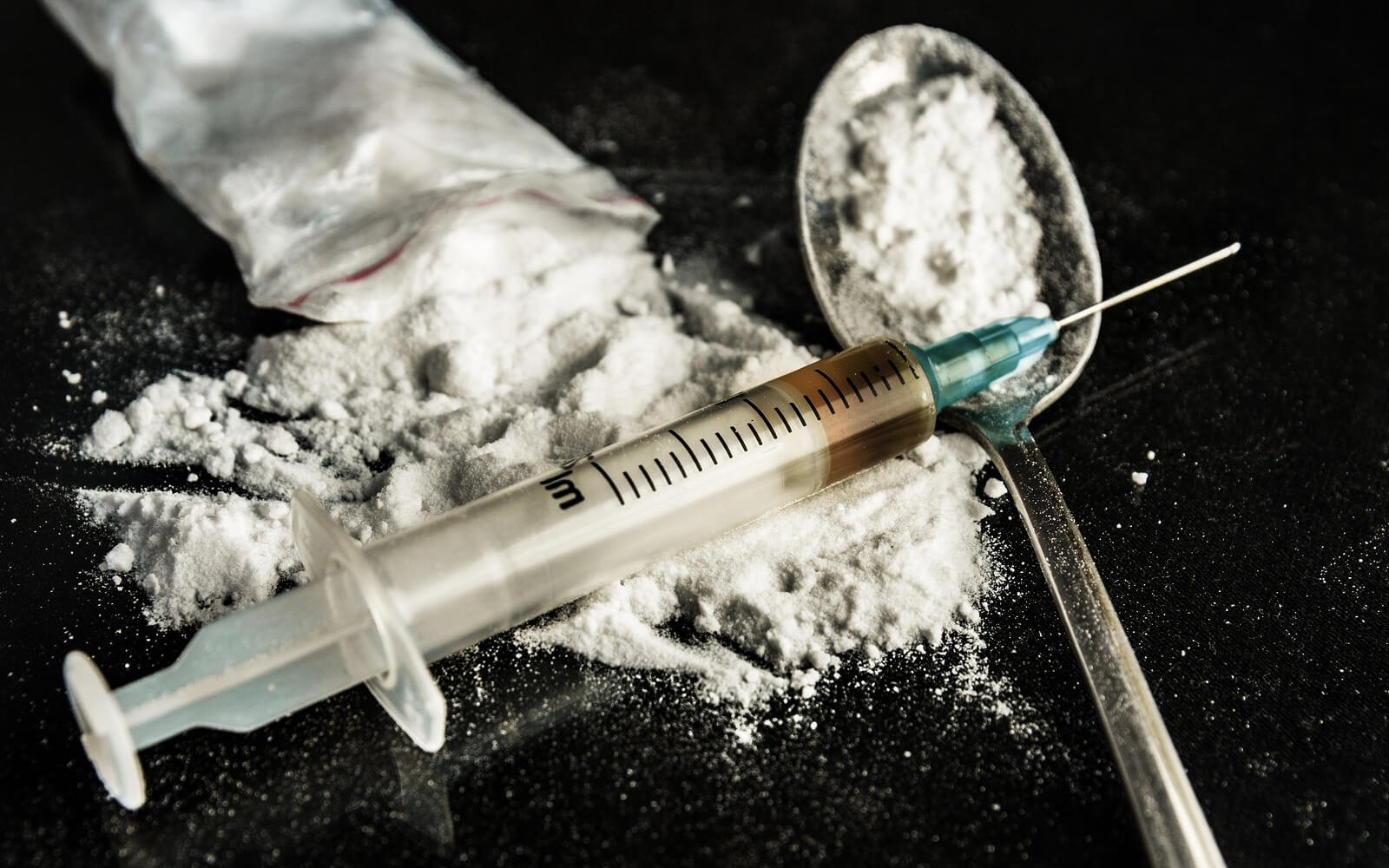 заболевание, выражающееся в непреодолимом влечении к наркотикам, в глубокой психической и физической зависимости от них.
НАРКОМАНИЯ
(ОТ ГРЕЧЕСКОГО)
«нарко»
ОЦЕПЕНЕНИЕ
«мания»
НЕИСТОВСТВО
СТРАСТЬ
БЕЗУМИЕ
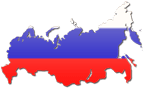 Ситуация с потреблением наркотиков среди молодежи в России продолжает оставаться катастрофической. Результаты многочисленных исследований показывают существование устойчивой тенденции к значительному и постоянному росту потребления наркотиков  и токсических веществ с одновременным снижением возраста приобщающейся  к ним молодежи.
Наркотики:
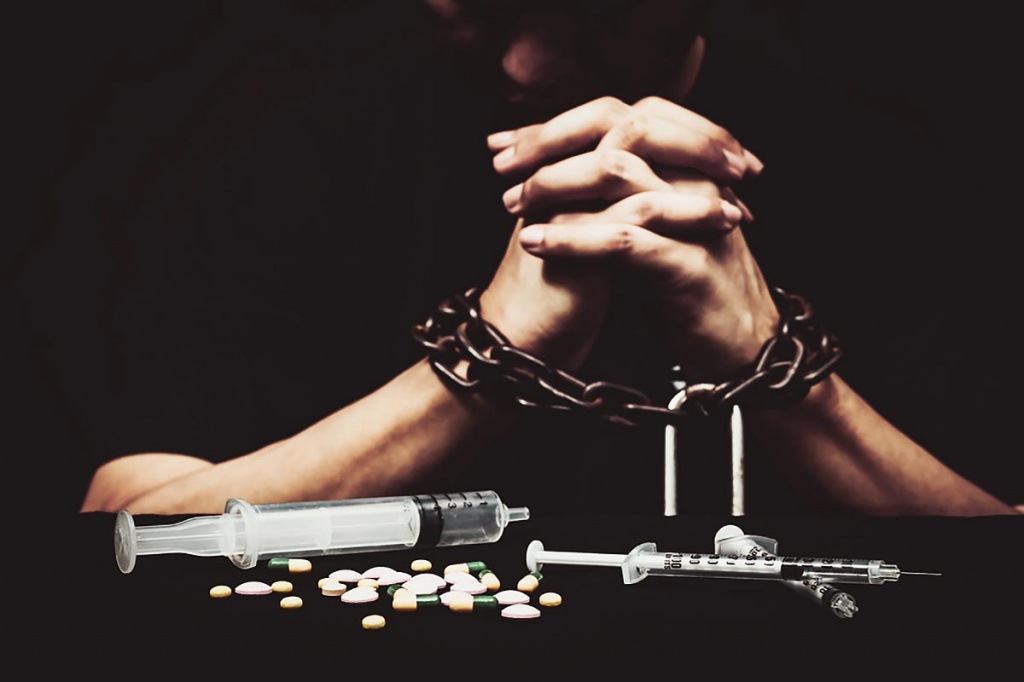 Влияют на 
наследственность
Разрушают 
нервную систему
Поражают 
внутренние
 органы
Вызывают
поражения кожи
Приводят 
к социальной 
деградации
Вызывают
 психическую 
зависимость
Занятия спортом - это реальная альтернатива миру наркотиков. Молодежь, вовлеченная в спортивную жизнь, в меньшей степени подвержена воздействию вредных привычек.
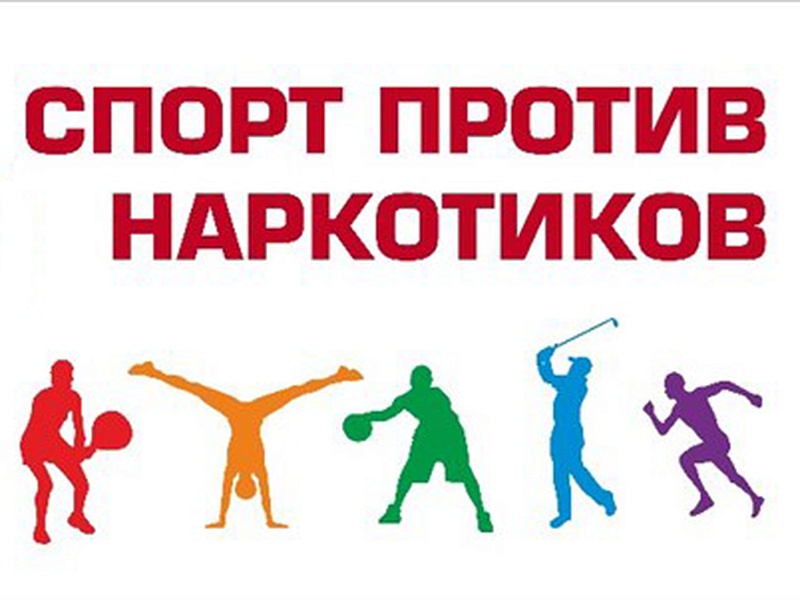 Спорт против наркотиков!
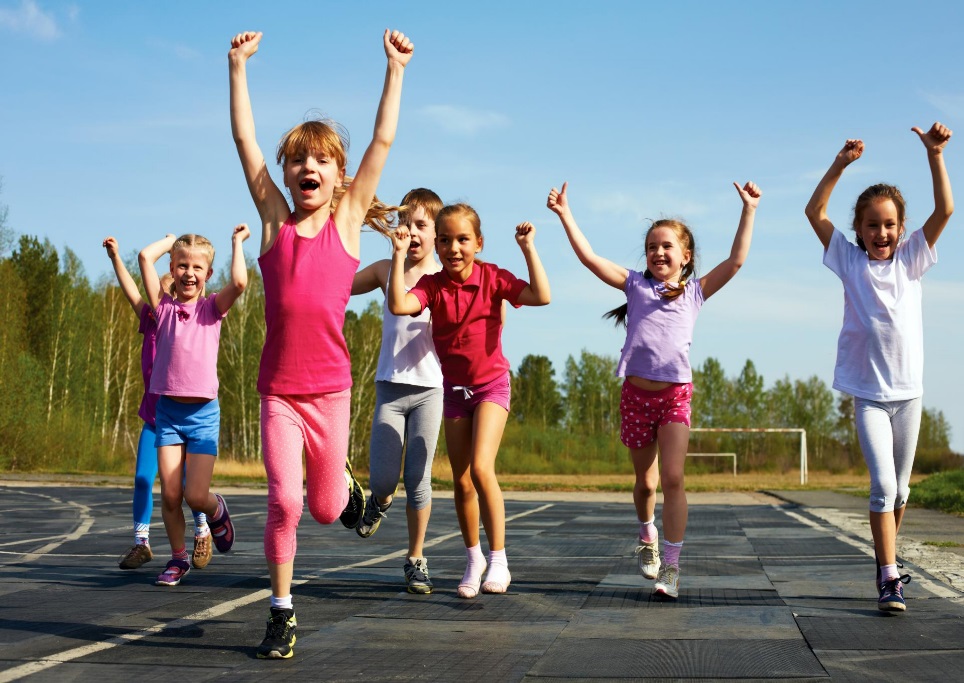 Спорт – это спасение 
От наркотиков, курения. 
Спорт – это творение, 
Радость и веселье.
 К спорту мы приложим 
Все свои умения,
 Чтобы не найти
 К жизни отвращения.
 Спорт – это мир, здоровье, красота
 Наркотики – страх, боль, темнота. 
Выбор за вами: свет или тьма
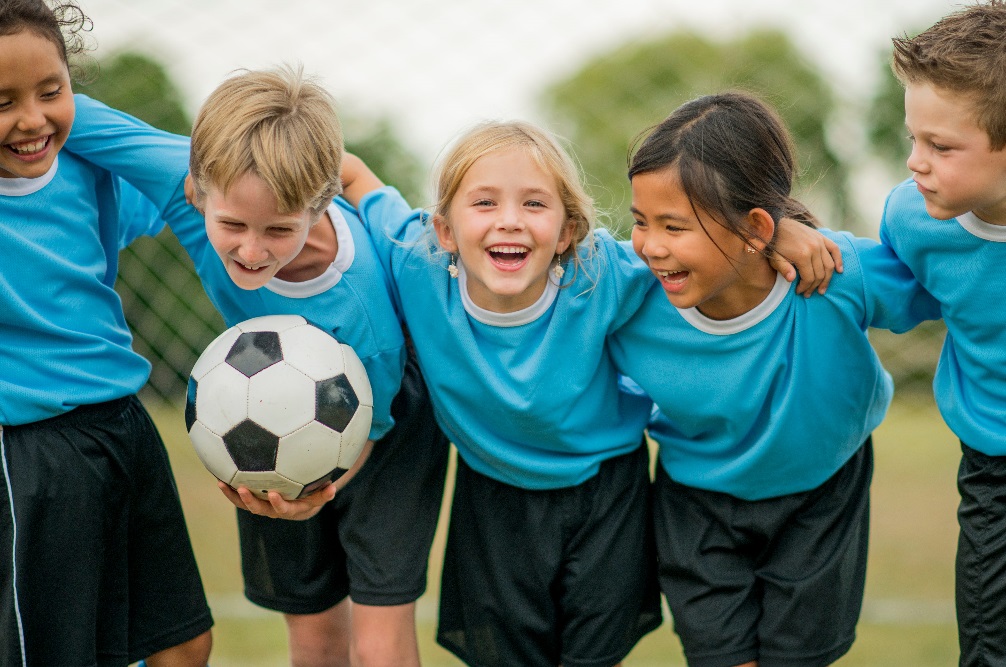 Веди здоровый образ жизни!
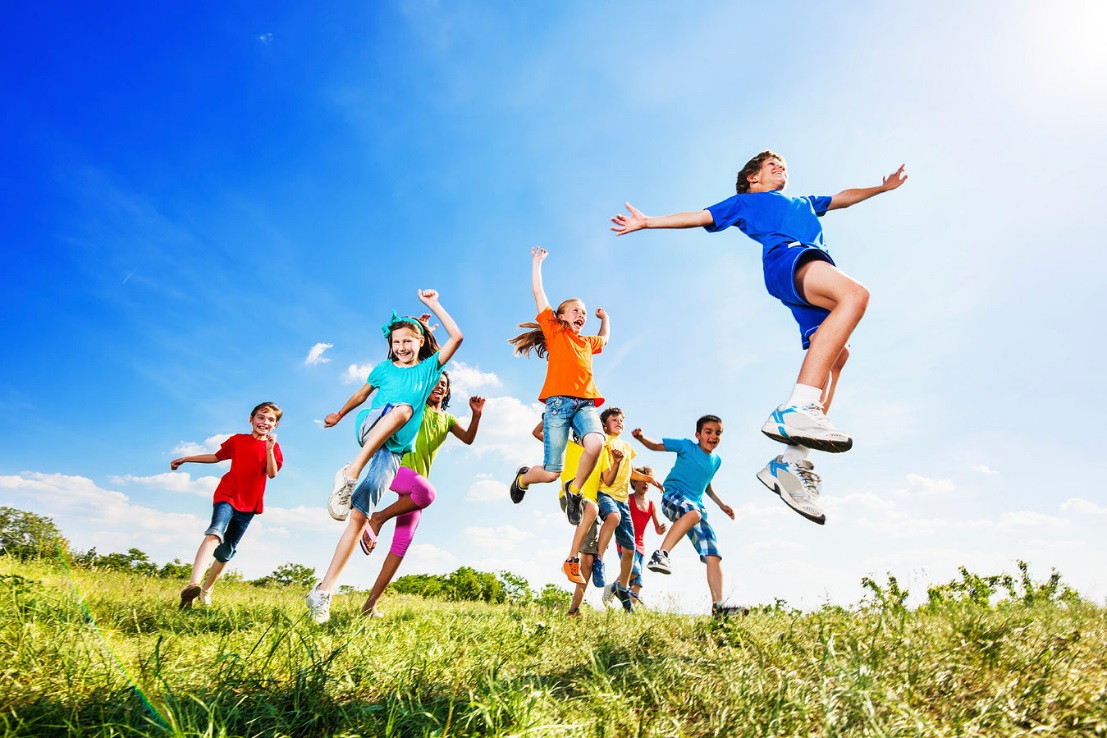 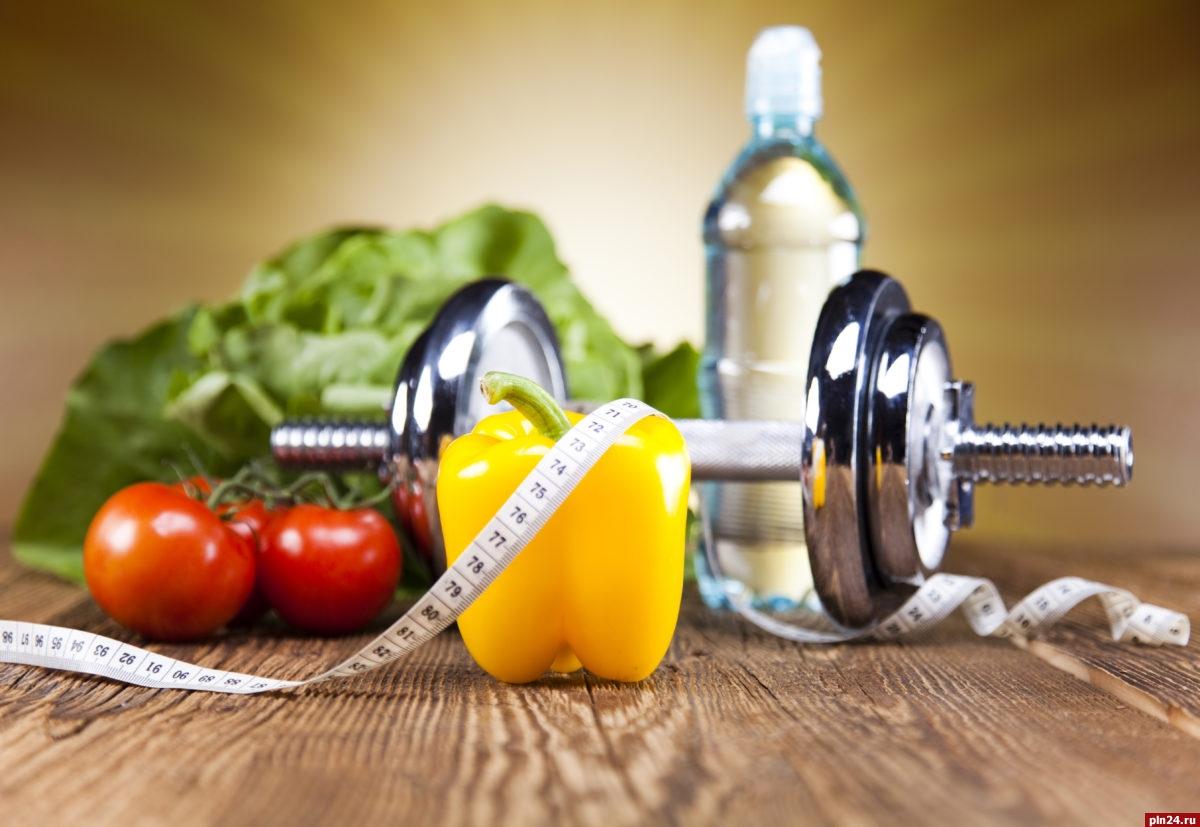 Остановись! Задумайся!
СКАЖИ НАРКОТИКАМ
НЕТ!!!
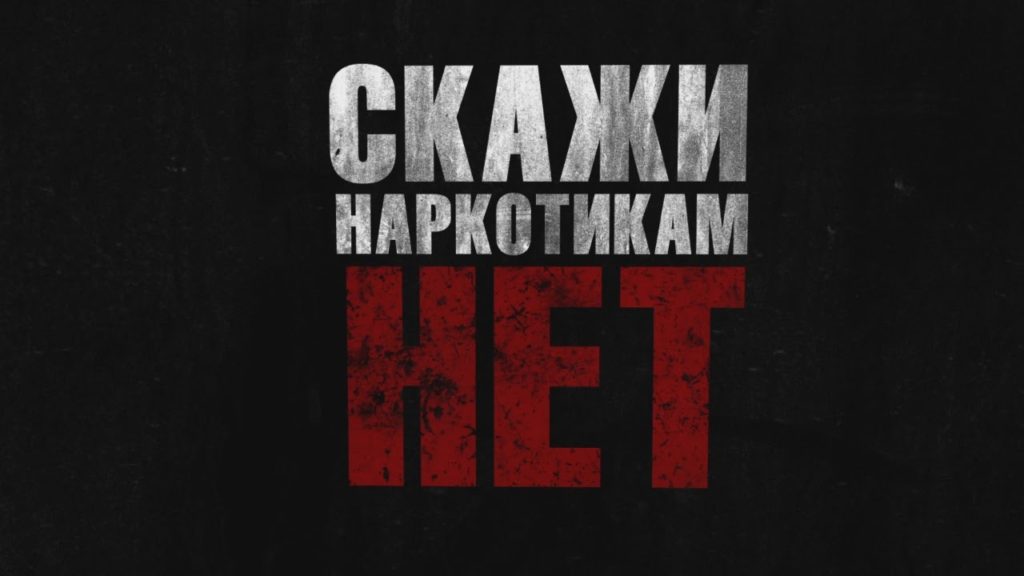